Bài:
GIỚI THIỆU MÁY TÍNH BỎ TÚI
Các phím đặc biệt khác
SHARP
TK-340
bật máy
012345678 M
tắt máy
ON/C
R-CM
M+
M-
OFF
nhập số
7
8
9
+/-
7
8
9
Thực hiện phép tính

hiện kết quả phép tính
4
5
6

4
5
6
x
xoá 
số
Ghi dấu phẩy trong số thập phân
1
2
3

1
2
3
-
CE
0
.
=
+
Giới thiệu
máy tính bỏ túi
MÔ TẢ MÁY TÍNH BỎ TÚI
ON/C
R-CM
M+
M-
OFF
+/-


x

-
CE
0
.
=
+
SHARP
TK-340
Bước 2: Lần lượt bấm các nút
2
5
.
3
+
7
.
0
9


ON/C
OFF
NHỚ BẤM NÚT OFF ĐỂ TẮT MÁY NẾU KHÔNG DÙNG NỮA
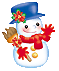 Giới thiệu
máy tính bỏ túi
 Thực hiện phép tính: 25,3 + 7,09
Bước 1: Bấm nút ON/C để bật máy
7
7.
7.0
7.09
32.39
0
0
25.
25.3
25.3
2
25
ON/C
R-CM
M+
M-
OFF
Bước 3: Bấm nút = để có kết quả
7
9
+/-
7
8
9

Bước 4: Bấm nút CE để xoá số vừa tính và tiếp tục thực hiện các phép tính khác.

4
5
5
6
X

1
2
3
-
3
2
CE
CE
0
.
=
+
=
+
0
.
.
Luyện tập
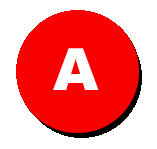 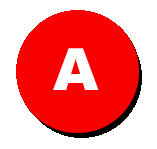 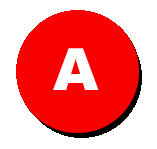 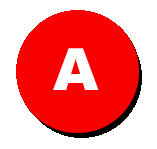 8095,37
175,719
2946,06
2,03
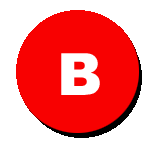 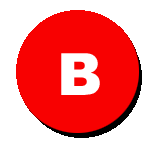 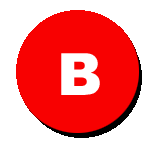 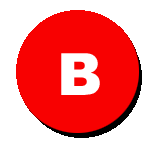 809,537
135,719
29460,6
21
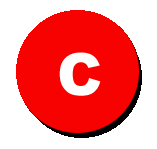 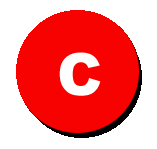 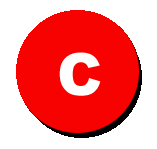 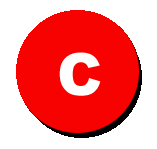 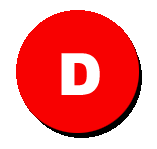 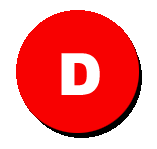 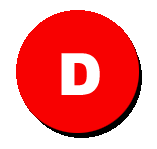 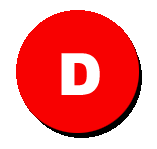 923,342
1357,19
2846,06
2,13
9233,42
135,72
2946,6
21,3
Bài 1: Thực hiện phép tính rồi kiểm tra lại bằng máy tính bỏ túi
126,45 + 796,892
325,19 - 189,471
75,54 x 39
308,85 : 14,5
Luyện tập
5
8
3
4
=
=
5
40
6
25
=
=
Bài 2: Viết các phân số sau thành số thập phân 
(sử dụng  máy tính bỏ túi)
0,75
0,625
0,125
0,24
Luyện tập
3
+
4
.
5
x
6
-
7
=
3 + 4,5 x 6 - 7
(3 + 4,5) x 6 - 7
3 + (4,5 x 6 – 7)
BÀI 3: Một học sinh lần lượt bấm các nút
Theo em bạn đó đã tính giá trị của biểu thức nào?
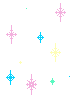 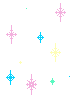 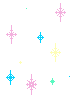 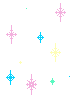 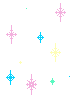 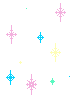 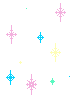 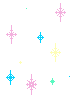 ĐÂY CHÍNH LÀ CÂU TRẢ LỜI ĐÚNG.
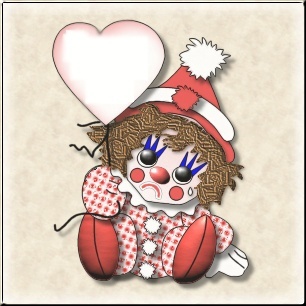 CHƯA 
ĐÚNG 
RỒI!